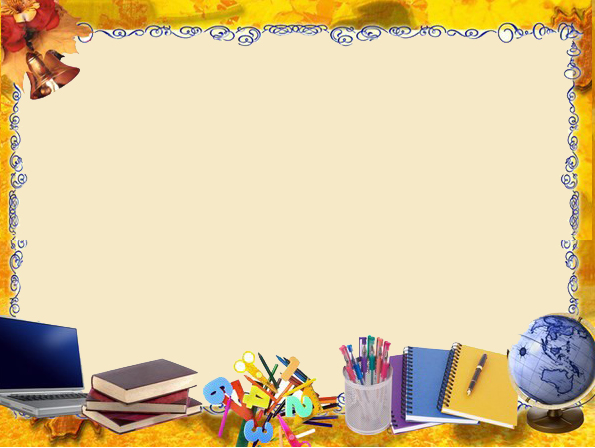 Мастихиновая живопись
Урок изобразительного искусства в 7 классе
Учитель: Сафронова Алёна Юрьевна
Сегодня все большую популярность завоевывает оригинальное искусство, известное как мастихиновая живопись
Наибольшего расцвета приемы работы с мастихином достигли в 20 веке. Возникли различные стили и направления в изобразительном искусстве, которые привлекают к себе внимание и требуют тщательного изучения.
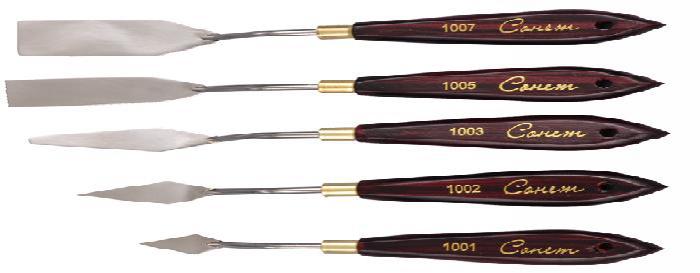 Мастихиновая живопись – интересный подход к творчеству. Оригинальный способ нанесения красок, удивительный результат – вот что привлекает нас в мастихиновой живописи.
Поскольку данный жанр искусства еще не очень распространен, то и представителей его не так уж много.
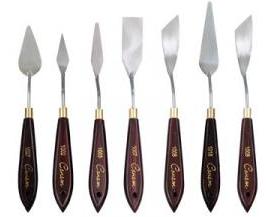 Мастихин (от итальянского mestichino) – специальный нож или мастерок, используемый обычно в масляной живописи для смешивания красок, очистки палитры и перетирания красок. Они могут иметь самую разнообразную форму.
Мастихин идеально подходит для создания текстуры в технике импасто. Импасто – это нанесение краски толстым слоем с помощью мастихина. Импасто привлекает внимание к рельефу картины. Густая краска буквально возвышается над поверхностью холста.
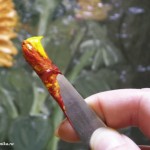 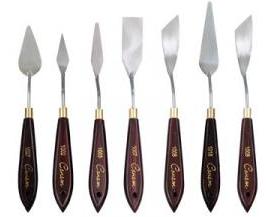 Густой краске можно придавать разные формы: накладывать ее длинными мазками, создавать гребни и проводить всевозможные линии разной ширины.
В период 17-18 веков мастихин использовали только для очистки холста или смешивания красок. Но жил в этот период английский художник – романтик Уильям Тернер, который нашел мастихину новое применение – наносить им краску для передачи яркости красок, световых и атмосферных эффектов.
Михаил Врубель «Художник смело расчленяет единую форму на отдельные грани. .. Это тело, все составленное будто из металлических мускулов.»
Михаил Врубель «Масса зелени … выдвигает нам навстречу цветы сирени – от этого возникает отчетливое ощущение словно дышащей картины…»
Даниэль Кастан – современный французский художник, мастер мастихиновой живописи – увлеченный певец мегаполисов. Он много путешествовал по миру по памяти восстанавливает атмосферу посещенных городов.
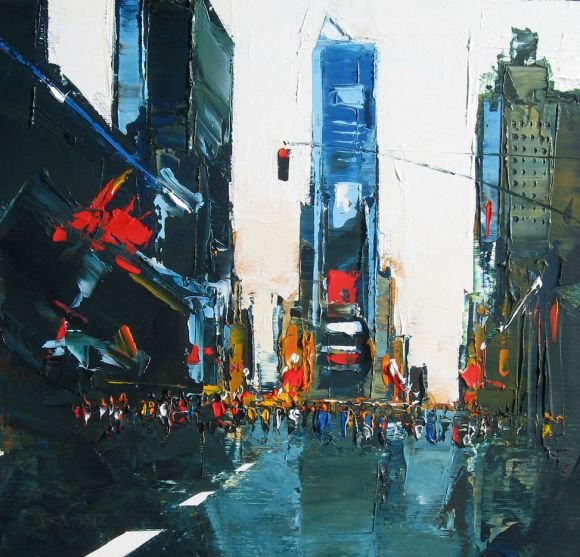 Леонид Афремов известный в мире художник, автор необыкновенных картин. Его излюбленная тема – природа.
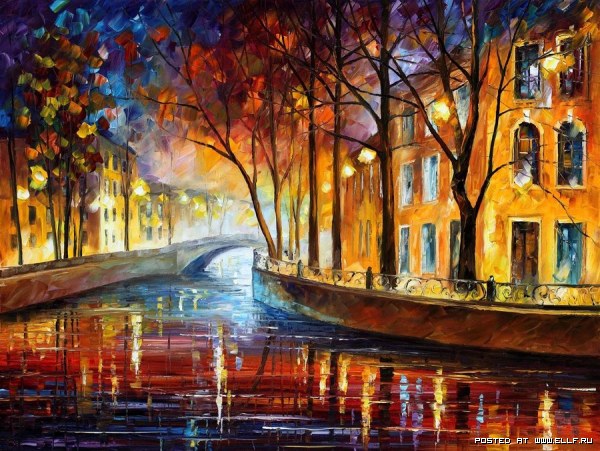 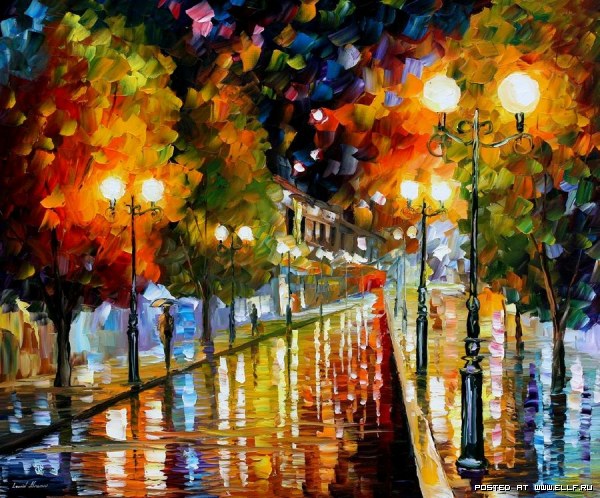 Вьетнамская художница Па Чу Транг с детства испытывала настоящую страсть к рисованию и посвятила свою жизнь живописи мастихином. Темы ее картин – обычная жизнь каждого дня в ее городе Ханое.
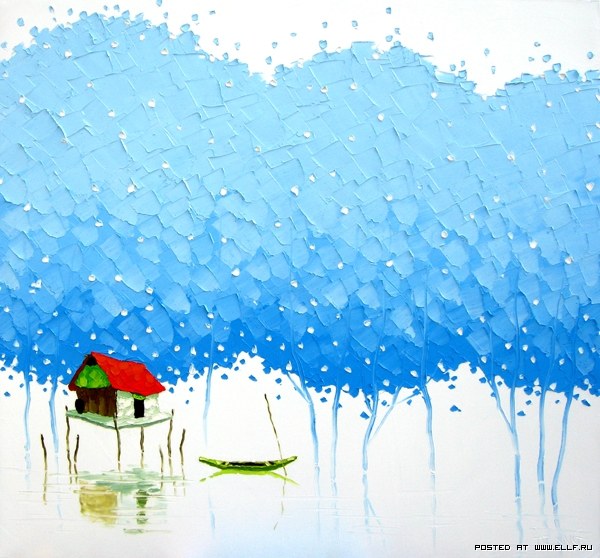 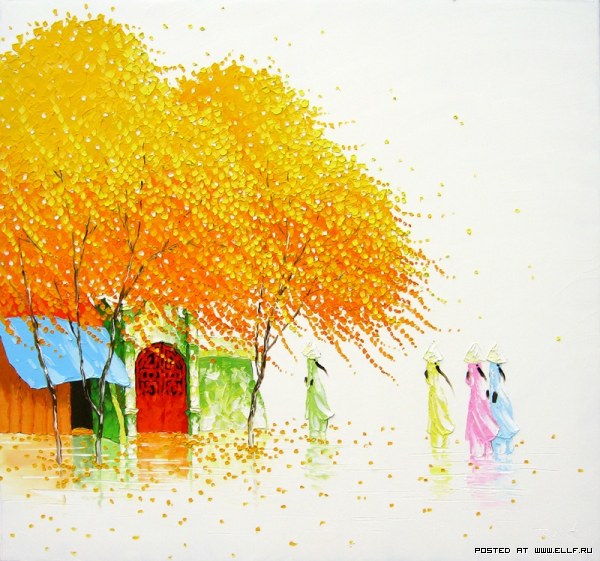 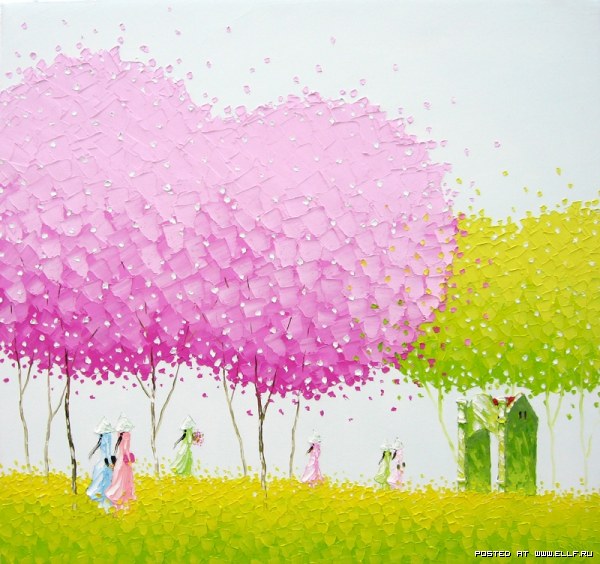 БЛАГОДАРИМ ЗА ВНИМАНИЕ!
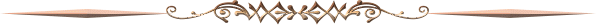 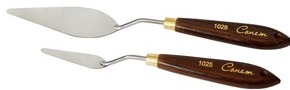